Les dames de la joliette
DOSSIER PEDAGOGIQUE
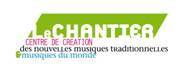 Mirouf Julie
Vue d’ensemble
Les dames de la Joliette sont cinq chanteuses qui ont décidé de rendre hommage à la poésie féminine et aux chants de travail des femmes. Elles sont issues des musiques traditionnelles, polyphoniques : provençales, grecques, italiennes, mais aussi urbaines. Elles sont chanteuses et musiciennes et ont demandé au compositeur Gil Aniorte Paz de venir les rejoindre dans cette aventure en tant que directeur artistique, pour mettre en musique des textes de poétesses du monde.
Ce projet se fera dans le cadre d’une résidence artistique sur une semaine. Les artistes seront alors plongés dans la création d’un spectacle, présenté au public à la fin de cette immersion créatrice. Le thème de nouvelle musique traditionnelle du monde s’explique. En effet, le projet s’inspire de chants et de rythmes transmis oralement depuis des générations, et amène un renouveau avec les pratiques musicales actuelles.
Le lieu d’accueil de la résidence artistique des Dames de la Joliette est Le Chantier, situé à Correns dans le Var. Cet établissement, installé dans un vieux fort, est ouvert à l’expression de toutes les cultures et met en valeur les démarches artistiques.
las panaderas
VERSION 1 
C’est un chant traditionnel castillan, basé sur un rythme tapé sur une table, représentant les gestes répétitifs des femmes faisant la pâte à pain. 
Ici les chanteuses interprètent le chant en polyphonie avec un ostinato.
[Speaker Notes: Ana Rossi & Marina Pittier]
Las panaderas
VERSION 2
Des élèves interprètent « las panaderas » sur des tables préparées avec de la farine.
[Speaker Notes: Elèves d’une école de Madrid]
Tutorial de la rythmique de las panaderas
VERSION 3
Présentation du rythme d’abord au ralenti, puis accéléré.
phrase pouvant servir à retenir les gestes lors de l’apprentissage:
DETAILS DES CODES:

Tape: poing main droite sur main gauche à plat
Sur ta: main gauche qui tourne (dos et à plat)
Main: poing main droite sur main gauche à plat (ou sur la table)
Et: poing main droite sur la table
Paf: Mains qui claquent
Et: Main gauche à plat sur la table
« TAPE SUR TA MAIN ET PAF ET…
TAPE SUR TA MAIN ET PAF ET...”
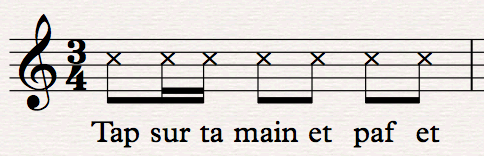 Voici une autre chanson de femmes en polyphonie avec la traduction, et le titre audio ci-dessous.
« Je suis la mondine, l’exploitée, la prolétaire qui jamais ne trembla. Ils m’ont tuée, enchaînée, ni la prison ni la violence ne m’ont arrêtée. Nos corps en travers des voies ferrées, nous avons arrêté nos exploiteurs. Et toute la boue des rizières n’a pas maculé le symbole du travail. Ce beau et glorieux drapeau, nous l’avons cueilli et le portons, de Vercellese a Molinella, à la tête de notre jeunesse. On fait la guerre aux patrons, toutes ensemble, unies, nous vaincrons. Plus d’exploiteurs sur la terre, nous serons plus fortes que les canons. Et si quiconque veut faire la guerre, toutes ensemble nous l’arrêterons. Nous voulons la paix sur terre, nous lutterons contre le travail, pour la paix, le pain et la liberté, et nous construirons un monde nouveau, de justice et de fraternité. »
Son Las mondinas
Cette chanson vient d’Italie,  et exprime la protestation des femmes, qui étaient exploitées dans les rizières. Elles devaient rester courbées toute la journée, dans l'eau jusqu'aux genoux, sous le regard et les brimades des surveillants. Pour s’échapper de ces dures conditions, elles chantaient, ce qui leur donnaient du courage pour se rassembler et se battre.
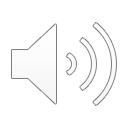 [Speaker Notes: Cet extrait audio est chanté en polyphonie par un chœur de femme Coro delle Mondine di Correggio.]
En musique, la polyphonie est la combinaison de plusieurs mélodies, ou de parties musicales chantées ou jouées en même temps.
Dans la musique occidentale, la polyphonie désigne le système de composition musicale, créé à l'église à partir du IXe siècle environ, et connue son apogée jusqu’à la fin de la Renaissance. Il s'agissait initialement d'amplifier la monodie grégorienne, en lui adjoignant une seconde voix, entendue en même temps qu'elle.
Ce procédé permet d’entendre une harmonie composées d’accords d’au moins deux notes. 
Plusieurs techniques permettent d’aborder la polyphonie: 
Le canon  entrées successives des voix dans un chant.
L’ostinato (ou le bourdon) répétitions obstinées d’une formule rythmique, mélodique ou harmonique lors d’un morceau.
Le contre-chant  superposition de plusieurs lignes vocales, composées à partir de l’harmonie du thème principal.
polyphonie
EXPLICATION - ORIGINE